Jomu (domēnu) arhitektūru sagatavošana un saskaņošanas kārtība
Lauris Linabergs, Monta Balode, Rūta Pirta
Jomu (domēnu) arhitektūru sagatavošana un saskaņošana
Ikgadēji  VARAM ziņojumi
Izejas informācija
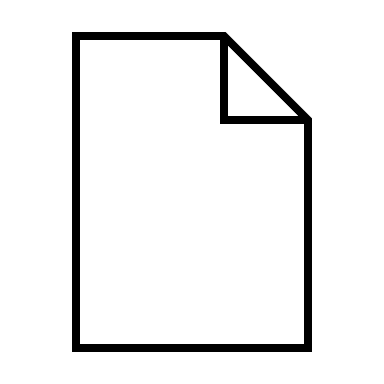 Prioritāri attīstāmo jomu un investīciju nolūku saraksts ar  SAM 1.3.1.1   147M finansējumu (MDMK lēmumi)
Papildus info datne "kopsavilkums.pdf"
Apvienots projektu portfelis ,
kura progresu uzrauga MDMK
MDMK izskata jomu arhitektūras pēc VARAM vai citu ministriju pieprasījuma (t.sk. risinot prioritāšu konfliktus)
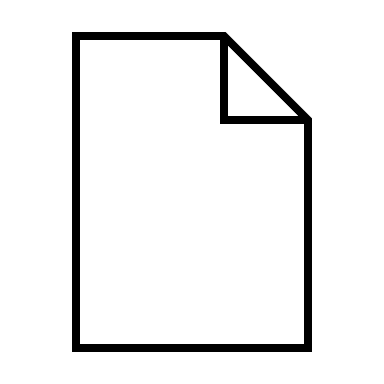 MINISTRU
DIGITĀLĀS
MODERNIZĀCIJAS 
KOMITEJA
16.07.2024.
VARAM

IKT VADĪTĀJU
FORUMS
(t.sk. foruma ietvaros
organizētās "horizontālo
jomu" darba grupas
Konsultācijas ar VARAM (par tvērumu, metodiku, starpjomu sadarbība)
JOMAS ARHITEKTŪRAS APRAKSTA versiju izskatīšana IKT VADĪTĀJU FORUMĀ, iesaistot "horizontālo jomu" darba grupas un nozares ekspertus (ISACA, LIKTA, LATA)
APRAKSTA SASKAŅOŠANA (t.sk. foruma rakstiskā procedūrā)
Jomas SAM 1.3.1.1. projekti (pasu pirmās daļas)
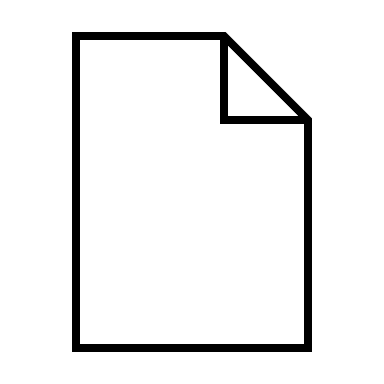 ANM 2.1. programmas/ nozares projekti
JOMAS (domēna) ARHITEKTŪRAS apraksta sagatavošana
MINISTRIJAS
Projekti mērķa sasniegšanai
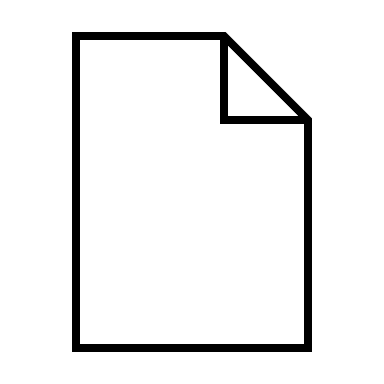 citu fin. avotu (t.sk. IKT projekti
TVĒRUMS, esošā situācija
MĒRĶARHITEKTŪRA,
principi, kontrolsaraksti
(t.sk.  sadarbības ministrijas, ANM u.c. projektu īstenotāji un SAM 1.3.1.1. potenciālo projektu īstenotāji, ārēji eksperti
esošā situācija:
regulējums
org. - funkcijas&pak.,
Informācija - dati,
tehnoloģijas (sistēmas)
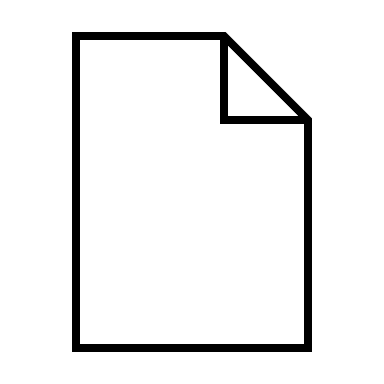 [Speaker Notes: Izskatīšanas process
⦿ Nozares ministrija iesniedz pieteikumu un pamatojumu (anketa)
⦿ VARAM validē un sagatavo jautājumu lēmumam Digitālās modernizācijas komitejā
⦿ Ja pozitīvs lēmums - skaņo projekta un risinājuma aprakstus, virza MK  ārpuskārtas iekļaušanai priekšatlases sarakstā.]
Horizontālās darbības jomas
Valsts pārvaldes modernizācija (t.sk.: valsts resursu pārvaldība, pārvaldes caurskatāmība un vēlēšanas, tiesiskā informācija u.c.)
Valsts digitālie pakalpojumi
Arhitektūras jomas
Uzticamība un elektroniskā identifikācija
IKT infrastruktūra un kiberdrošība (t.sk. mākoņdatošana, sadalītā vide u.c.)
Datu analīze
Valsts datu apmaiņa un pārvaldība (t.sk. bāzes reģistri, datu apmaiņa un analīze)
MI lietojumi valsts pārvaldes produktivitātei
Nozaru un starpnozaru darbības jomas
Izglītība un zinātne
Zemkopība
Transports
Finanses, nodokļi un muita
Vide un reģioni
Veselība
Labklājība
E-lieta
Kultūra
Būvniecība
3
Jomas arhitektūras izstrādes pārejas kārtība I
Jomas arhitektūra tiek veidota darba grupā ar visām jomā iesaistītajām iestādēm
Darba grupas vadīšanai tiek nozīmēts jomas galvenais arhitekts, var tikt nozīmēts vietnieks
Jomas galvenais arhitekts saskaņo arhitektūru ar ietekmētajām un/vai saistītajām iestādēm
Jomas galvenais arhitekts piesaka jomas arhitektūru paziņošanai IKT vadītāju forumā (kopīgs kalendārs, vienā sesijā var izskatīt līdz 3 jomu arhitektūrām)
2 nedēļas pirms prezentācijas IKT vadītāju forumā, jomas galvenais arhitekts nosūta dokumentu saskaņošanai VARAM 
1 nedēļu pirms prezentācijas IKT vadītāju forumā jomas arhitektūru VARAM nosūtīta IKT vadītāju foruma dalībniekiem
4
Jomas arhitektūras izstrādes pārejas kārtība II
VARAM novērtē jomas arhitektūras atbilstību valsts līmeņa arhitektūras principiem un prasībām un horizontālajām jomām (termiņš – 1 nedēļa)
IKT vadītāju foruma dalībnieki novērtē jomas arhitektūras saskaņotību ar savu pārstāvēto jomu arhitektūrām, kā arī labāko praksi (eksperta novērtējums)
Jomu arhitektūras dokumenti tiek publicēti Arhitektūras Repozitorijā (pagaidu risinājums – VARAM tīmekļa vietne)
IKT vadītāju foruma dalībnieki var iesniegt argumentētu izmaiņu priekšlikumu (noteikta forma)
Jomas arhitektūra var tikt aktualizēta laika gaitā
Būtisku arhitektūras izmaiņu gadījumā, tā atkārtoti jāsaskaņo ar VARAM UN jāprezentē IKT vadītāju forumā
5
Nākamie soļi jomu arhitektūru izstrādei
Jomas galvenā arhitekta nominēšana dalībai IKT vadītāju forumā (tiks sagatavota oficiāla vēstule no VARAM)
Pierakstīšanās IKT vadītāju foruma kalendārā (kalendārs 2024. un 2025.gadam)
Pieteikšanās darbsemināram ar VARAM jomu arhitektūru izstrādei (pēc nepieciešamības)
! Esošās situācijas datu ievade VIRSIS
6
Kontakti konsultācijām
Datu pārvaldības un koplietošanas jomas arhitektūra: Jānis Krakops (janis.krakops@varam.gov.lv) 
Arhitektūras izstrādes metodiskais atbalsts, jomas arhitektūras saskaņošana, pieraksts IKT vadītāju foruma prezentācijai: Rūta Pirta (ruta.pirta@rtu.lv), Lauris Linabergs (lauris.linabergs@varam.gov.lv), Monta Balode (monta.balode@varam.gov.lv)
7